Организация и проведение итогового собеседования по русскому языку в 2023 году
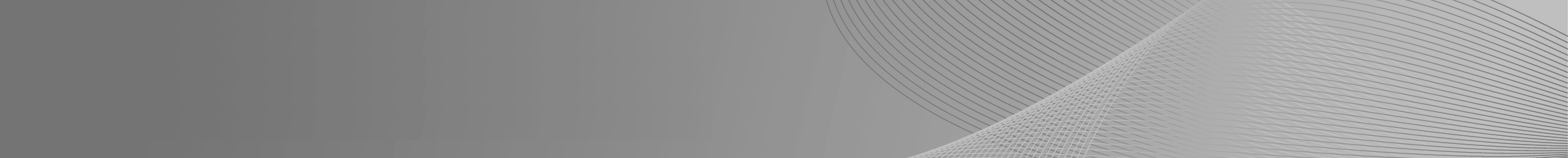 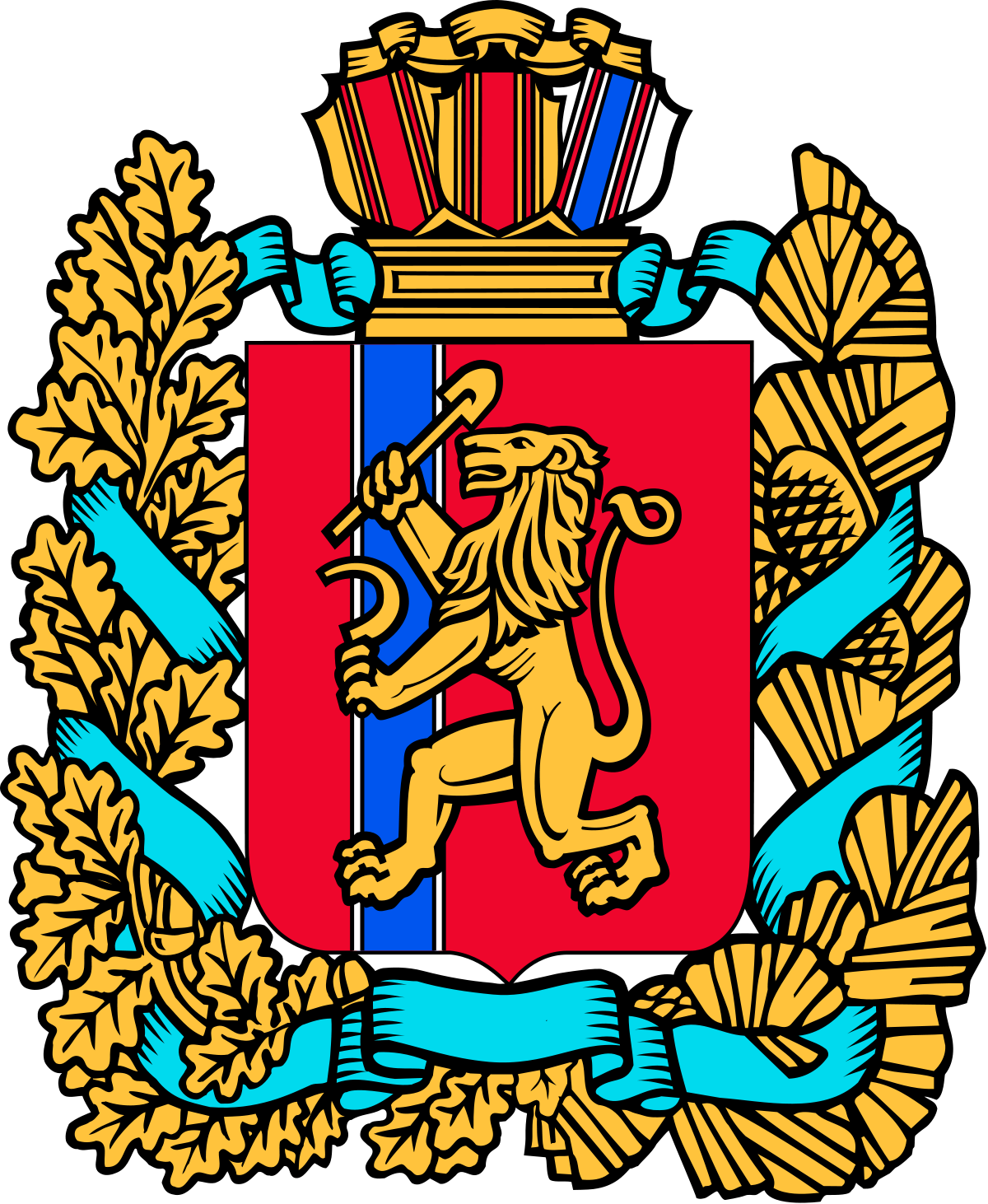 Морозов Андрей Александрович, 
главный специалист отдела общего образования 
министерства образования Красноярского края
http://krao.ru
Перечень нормативных правовых актов
Правила формирования и ведения федеральной информационной системы обеспечения проведения ГИА обучающихся и  приема граждан в ОО для получения СП и ВО и РИС обеспечения проведения ГИА  обучающихся
(утв. Постановлением Правительства Российской Федерации от 29.11.2021 № 2085)
Совместный приказ Минпросвещения России и Рособрнадзора 
от 7 ноября 2018 г. N 189/1513
«Об утверждении Порядка проведения государственной итоговой аттестации по образовательным программам основного общего образования»
Приложение к письму Рособрнадзора от 22 ноября 2022 г. N 04-435
«Рекомендации по организации и проведению итогового собеседования по русскому языку в 2023 году»
Порядок разработки, использования и хранения КИМ при проведении ГИА
 ( утв. приказом Рособрнадзора от 17.12.2013 № 1274 )
2
Перечень региональных нормативных правовых актов
Порядок проведения и проверки итогового собеседования по русскому языку как условия допуска к государственной итоговой аттестации по образовательным программам основного общего образования в Красноярском крае
(утв. приказом министерства образования Красноярского краяот 06.02.2019 № 4-11-04, с последующим изменением от 01.02.2021 № 2-11-04)
Об определении минимального количества баллов, полученных обучающимися, экстернами за итоговое собеседование 
по русскому языку в 2023 году, для выставления оценки «зачет»
(Приказ министерства образования Красноярского края
от 12.01.2023 № 10-11-05)
Об организации и проведении итогового собеседования по русскому языку как условия допуска к государственной итоговой аттестации по образовательным программам основного общего образования в Красноярском крае в 2023 году
(Приказ министерства образования Красноярского края 
от 11.01.2023 № 9-11-05)
3
Участники итогового собеседования
Обучающиеся IX классов общеобразовательных организаций, в том числе:
    - обучающиеся с ОВЗ, дети-инвалиды и инвалиды;
    - лица, обучающиеся по состоянию здоровья на дому, в образовательных организациях, в том числе санаторно-курортных, в которых проводятся необходимые лечебные, реабилитационные и оздоровительные мероприятия для нуждающихся в длительном лечении;
    - лица, не допущенные к ГИА и не завершившие освоение образовательной программы основного общего образования в предыдущие годы, которые зачисляются в образовательные организации на срок, необходимый для прохождения ГИА
Лица, осваивающие образовательные программы основного общего образования в форме семейного образования, и лица, обучающиеся по не имеющим государственной аккредитации образовательным программам основного общего образования, имеющие право пройти экстерном ГИА в общеобразовательной организации (далее – экстерны):
     - экстерны с ОВЗ, дети-инвалиды и инвалиды;
     - экстерны, не допущенные к ГИА и не завершившие освоение образовательной программы основного общего образования в предыдущие годы, которые зачисляются в образовательные организации на срок, необходимый для прохождения ГИА
4
ИС проводится ежегодно по текстам, темам и заданиям, сформированным Рособрнадзором: 
основной срок - во вторую среду февраля  
дополнительные сроки:
     во вторую рабочую среду марта      первый рабочий понедельник мая
8 февраля 2023 г.
15 марта 2023 г.
15 мая 2023 г.
5
ИС проводится во всех общеобразовательных организациях, расположенных на территории края.
филиал 1
филиал 1
филиал 1
юр.лицо
юр.лицо
юр.лицо
филиал 2
филиал 2
филиал 2
6
Продолжительность проведения итогового собеседования для каждого участника ИС – 15-16 минут.
Для участников ИС с ОВЗ, детей-инвалидов и инвалидов продолжительность проведения ИС увеличивается на 30 минут.
Итоговое собеседование может проводиться как в ходе учебного процесса, так и вне учебного процесса в общеобразовательной организации. 

Решение о выборе варианта проведения итогового собеседования принимается общеобразовательной организацией самостоятельно путем издания распорядительного акта в форме приказа.
7
Для проведения итогового собеседования в школе выделяются:
 аудитории проведения итогового собеседования;
 аудитории ожидания итогового собеседования;
 учебные кабинеты для участников, прошедших итоговое собеседование;
 штаб.
Для проведения ИС в школе создается комиссия по проведению и проверке ИС, в которую входят:
    ответственный организатор;
    технические специалисты;
    организаторы проведения ИС;
    собеседники;
    эксперты.
8
Итоговое собеседование начинается в 09.00 часов и проводится по безбланковой технологии.
В день проведения ИС участникам ИС и лицам, привлеченным к его проведению, запрещается иметь при себе и использовать средства связи, фото-, аудио- видеоаппаратуру, справочные материалы, письменные заметки и иные средства хранения и передачи информации.
На рабочем столе участника ИС в аудитории проведения ИС помимо текстов, тем и заданий ИС могут находиться: 
         ручка; 
         документ, удостоверяющий личность;
         лекарственные средства (при необходимости);
         специальные технические средства (для участников с ОВЗ).
9
Оценивание работ участников ИС осуществляется экспертом непосредственно в процессе ответа по критериям оценивания по системе «зачет»/«незачет».
Минимальное количество баллов для «зачет» – 10.
После окончания ИС в аудитории проведения ИС эксперт пересчитывает протоколы, упаковывает их в возвратный доставочный конверт и передает экзаменатору-собеседнику.
Экзаменатор-собеседник передает в штабе ответственному организатору материалы, использованные для проведения ИС (включая экземпляр эксперта); запечатанный конверт с протоколами эксперта; ведомость учета проведения итогового собеседования в аудитории.
10
По завершении всеми участниками прохождения ИС в аудитории проведения ИС технический специалист выключает потоковую аудиозапись ответов участников, сохраняет ее в каждой аудитории проведения итогового собеседования и копирует на флеш-носитель.
Индивидуальные аудиозаписи ответов участников итогового собеседования больше не ведутся!!!
Технический специалист, используя ведомость учета проведения ИС в аудитории и протоколы экспертов, заполняет специализированную форму .
Заполненная специализированная форма, сканированные списки участников ИС, ведомости учета проведения ИС в аудиториях в этот же день направляются в РЦОИ.
11
Все использованные и неиспользованные материалы итогового собеседования, списки участников итогового собеседования, ведомости учета проведения итогового собеседования в аудиториях, протоколы экспертов на бумажном носителе, флеш-накопители с потоковой аудиозаписью запечатываются в возвратный доставочный пакет и передаются руководителю общеобразовательной организации на хранение (до 1 марта следующего года) в условиях, исключающих доступ к ним посторонних лиц и позволяющих обеспечить их сохранность.
12
Повторно по решению педагогического совета школы допускаются к ИС в дополнительные сроки в текущем учебном году следующие обучающиеся, экстерны:
   1. получившие по ИС «незачет»;
   2. не явившиеся на ИС по уважительным причинам (болезнь или иные обстоятельства), подтвержденным документально;
   3. не завершившие ИС по уважительным причинам (болезнь или иные обстоятельства), подтвержденным документально;
   4. удаленные с ИС за нарушение Порядка.
13
О задачах муниципальным образованиям и образовательным организациям по проведению ИС в 2022 году
2.  организовать в образовательных организациях информирование под подпись  специалистов, входящих в состав комиссий по проведению и проверке ИС о Порядке проведения и проверки ИС.
 3.  проверить подписи  участников ИС и их родителей (законных представителей) об информировании о местах и сроках проведения ИС, о Порядке проведения ИС, о ведении во время проведения ИС аудиозаписи ответов участников ИС, о времени и месте ознакомления с результатами ИС, а также о результатах ИС, полученных обучающимися, экстернами.
 4. Обеспечить максимальную объективность оценивания ответов участников ИС (итоговое собеседование не должно носить формальный характер, не допускать «раздаривание» зачетов.)

              Министерством планируется провести выборочную перепроверку 
устных ответов участников ИС, все материалы должны быть 
предоставлены по первому требованию.
14
Спасибо за внимание!
Тел. 8 (391) 221-03-12
morozov@krao.ru
15